Sismik lokasyon haritaları
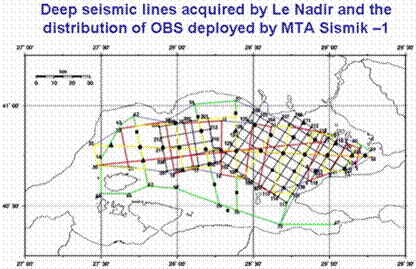 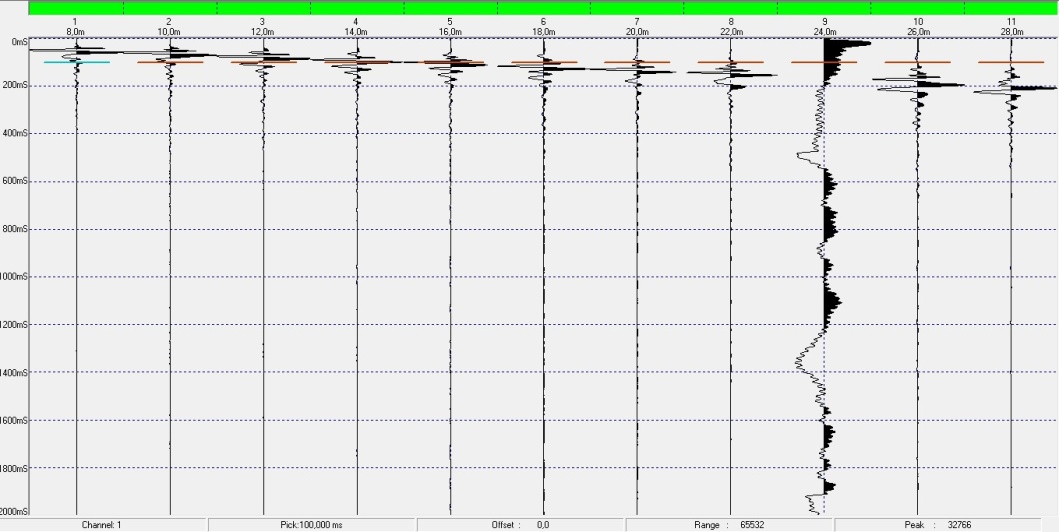 Yapay sismik kesitlerin hazırlanması
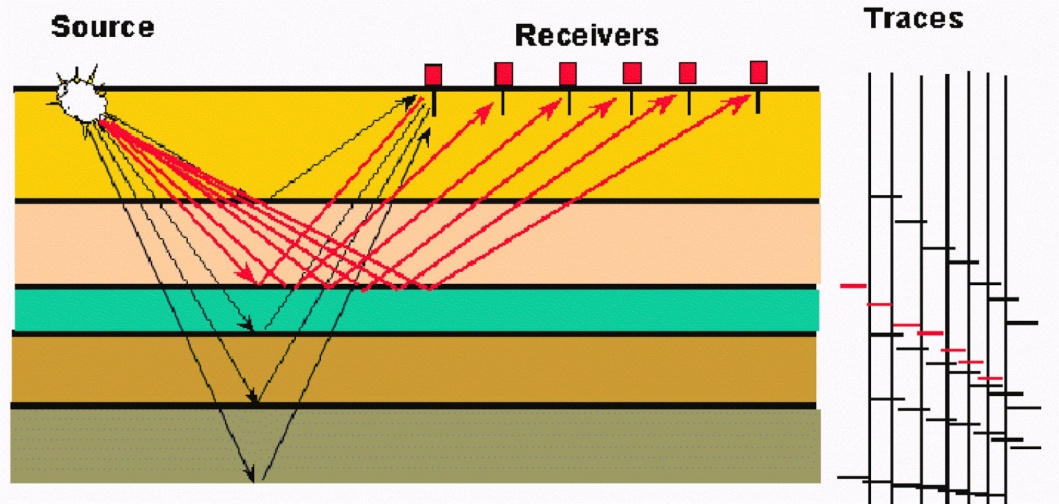 Karada sismik çalışması
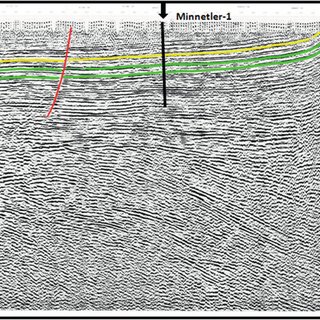